Чума  XXI века -  наркотики
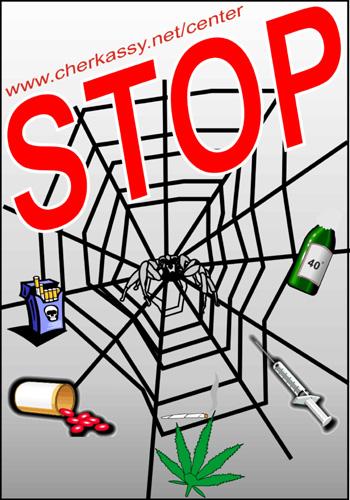 Об этом с тревогой говорят…
Наркомания...
Попасть в адскую 
зависимость, пройти 
Все круги ада и умереть
 в рассвете лет 
дряхлым стариком –
 вот цена излишнего
 любопытства и 
ложной романтики.
Конец XXв. отмечен тем, что наркомания приняла характер катастрофической эпидемии, неуправляемой и разрушительной по силе.Согласно  мировой статистике, один наркоман вовлекает  в этот смертоносный омут в течение года, как минимум,  человек 13-15.
Наркомания (от греческого narke - оцепенение, страсть и помрачение)– патологическое, непреодолимое влечение к наркотикам, систематическое употребление  которых вызывает потребность в увеличении доз, а воздержание сопровождается крайне болезненным состоянием.
Наркотики – это токсические вещества, вызывающие поражение многих органов, снижающие иммунитет и приводящие к ранней смерти. 
  Под действием наркотиков у человека происходят резкие изменения психики, появляются галлюцинации – видения, которые не существуют на самом деле. В таком состоянии человек способен на любые поступки и преступления, так как у него отсутствует контроль за своим поведением.
  После того, как действие наркотика проходит, наступает очень болезненное состояние, вынуждающее снова применять наркотическое средство. Человек постоянно думает о том, как достать новую порцию зелья. Он становится злым и угрюмым, перестаёт интересоваться друзьями и семьёй. Таким образом, развивается страшная болезнь – наркомания.
Наркомания – худшая из любых болезней, самая ужасная из всех смертей. Наркомания, подобно вирусу, поражает все области человеческой жизни: физическую, психическую и социальную. Увеличиваясь до чудовищных размеров и доводя свою жертву до физической и духовной смерти… Самые опасные наркотики это те, которые разрушают душу.
Средняя продолжительность жизни активного наркомана составляет 3 года. Дети, рождённые от наркоманов, умирают очень быстро, доживая максимум до 4 месяцев. Наркотик губит наше будущее поколение, наших детей, а значит, и будущее всей страны.
Действие наркотика на организм
Одно из важных свойств наркотика – мощный обезболивающий эффект. Это происходит, потому что они похожи по строению на естественные блокаторы боли. Все, что происходит в организме – речь, движения тела, мышление, контроль за работой внутренних органов, – все это функции нервной системы, поэтому вещества, которые синтезируются в нейронах значимы для других клеток организма. Наркотики сходны с ними по строению.
Когда молекула наркотика проникает в живую клетку, она способна встраиваться в процессы биосинтеза, вытесняя «законные» молекулы. При этом работать в цепочке биосинтеза она не умеет, да и «не хочет». Это приводит к нарушению процессов нормального биосинтеза в живой клетке, нарушается нормальная жизнедеятельность клетки.
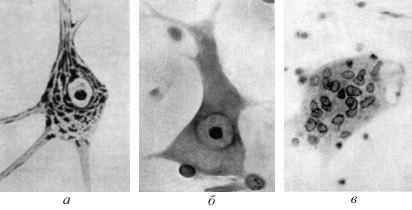 Схема разрушения нейрона:
 а – нормальный нейрон, 
б – начальная стадия повреждения под действием наркотика,
 в – погибший нейрон
Употребление конопли
Нарушения в организме
Хроническая сердечная недостаточность
Повышение нагрузки на сердце
Ослабление иммунитета
Тяжелые повреждения головного мозга
Хронический бронхит
Рак легких
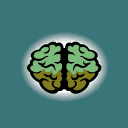 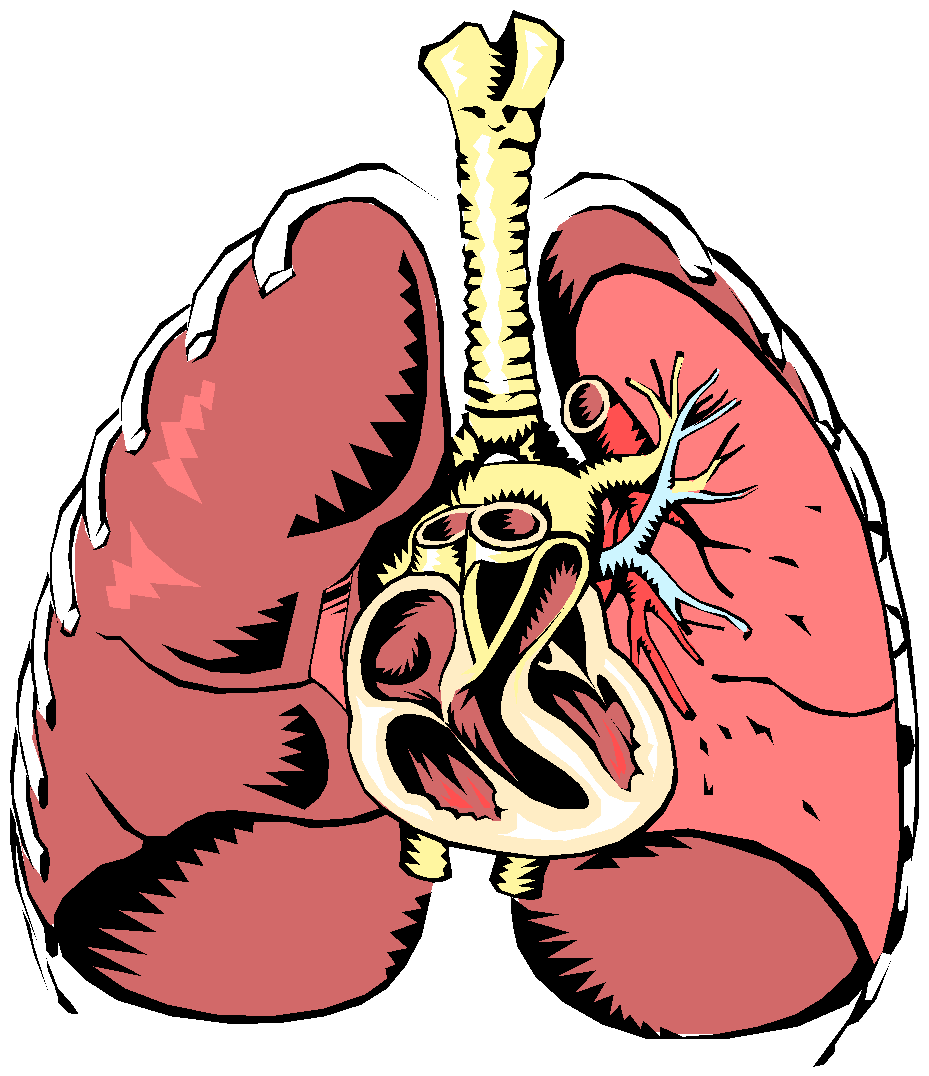 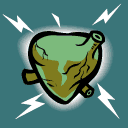 Употребление опиатных наркотиков
Нарушения в организме
Резкое снижение иммунитета
Сепсис – заражение крови
Нарушение костной и зубной тканей
Нарушение функций головного мозга
Ухудшение дыхания
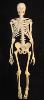 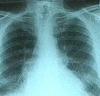 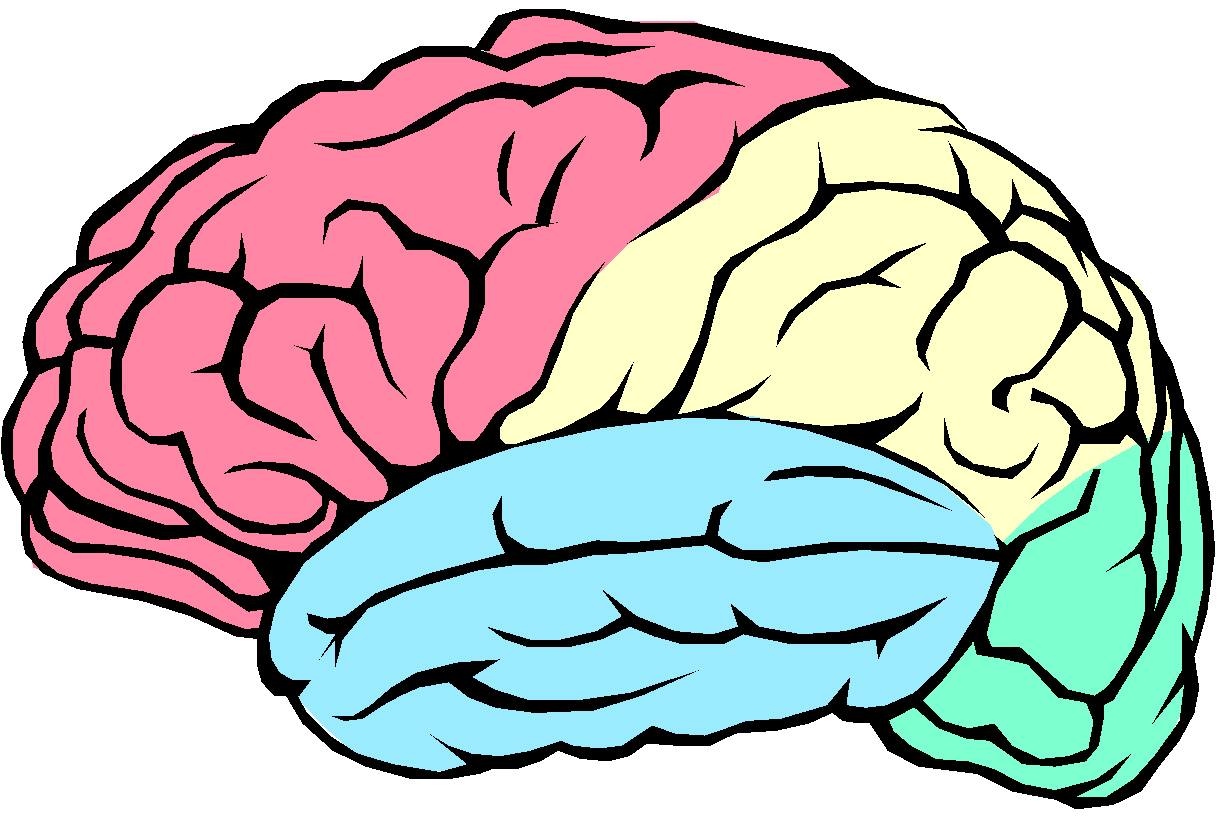 Употребление психостимуляторов
Нарушения в организме
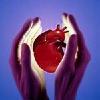 Резко увеличивают частоту сердечных сокращений и повышают артериальное давление
Резко усиливают обмен веществ
Дефицит жизненных ресурсов
Дистрофия миокарда
Инфаркт миокарда
Истощение, худоба, старение кожи
Употребление галлюциногенов
Нарушения в организме
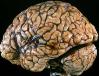 Головной мозг
Печень
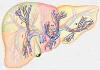 Разрушение психики
Печеночная недостаточность
Психоз
Употребление ЛНДВ
Нарушения в организме
Гибель клеток головного мозга
Гибель клеток печени
Гибель клеток легких
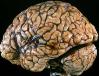 Хроническая недостаточность, нарушение свертываемости крови
Слабоумие
Пневмония
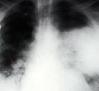 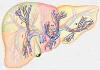 Отставание в развитии
Цирроз печени
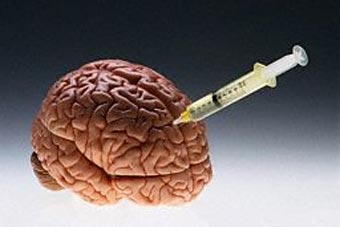 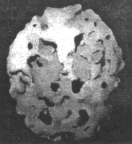 Мозг здорового человека
Мозг наркомана
Так  называемая ломка связана с прекращением регулярного поступления наркотика в организм у системно употребляющего и перестройкой обмена веществ. Эффекты могут быть самые разные: от выкручивания суставов, судорог, сильных болевых ощущений до легкого дискомфорта или чувства жара.
Их не останавливают ни чудовищное истощение, ни гниющая плоть…
Так выглядят «живые» мертвецы
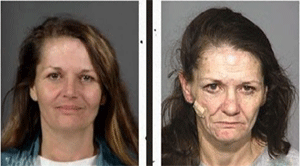 Через 3 года и 
5 месяцев
До приема наркотиков
Мечты разные… И пути их осуществления тоже.. получается что выбрав неверный путь, можно распрощаться с мечтой, даже не приблизившись к ней.
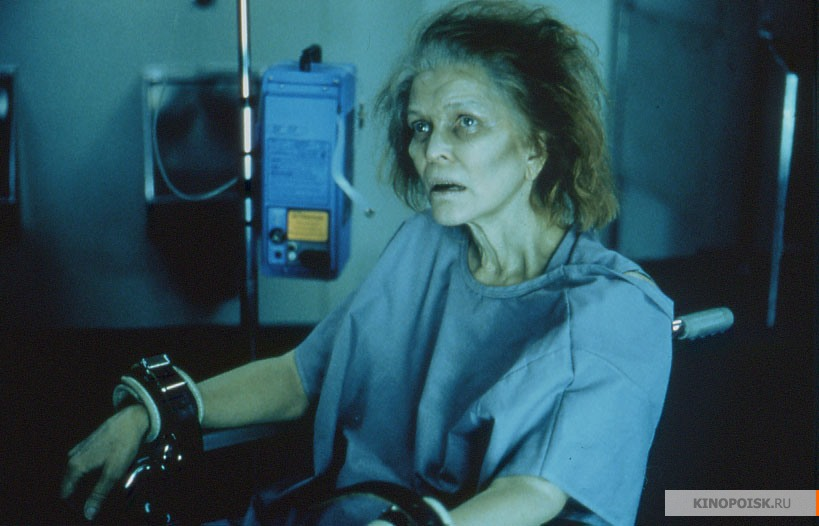 Социальная деградация личности наркоманов
Причины, по которым человек начитает принимать наркотик, различны.  Иногда это желание доказать свою свободу, иногда – убежать от проблем.
Наркомана волнуют только его собственные ощущения, желание погрузиться в иной мир, а всё остальное кажется второстепенным, не важным.
Боль часто заставляет человека идти на многое…
В какой-то момент человек осознаёт, насколько он опустился. Это переломный момент в жизни многих наркоманов – они больше не хотят быть теми, кем стали. Но редко кому удаётся справиться и вернуться к реальной жизни.
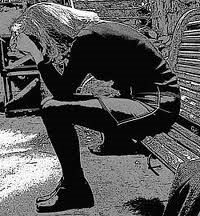 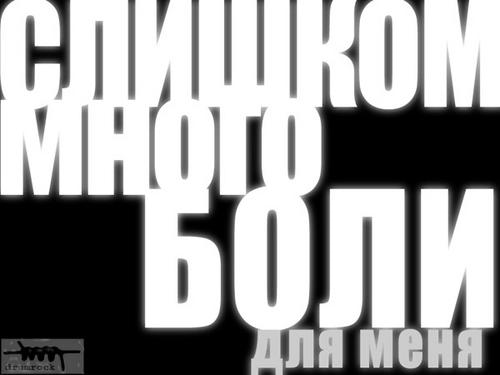 Как ведётся борьба с наркоманией?
   Во многих странах арабского мира и среднеазиатских странах за употребление, хранение и сбыт наркотиков полагается смертная казнь. Во многих европейских странах законы более мягкие.
В некоторых странах (в частности, Юго- Восточной Азии) законодательство предусматривает очень суровое наказание как за употребление наркотиков, так и за их хранение и сбыт – вплоть до смертной казни. Есть и другой пример – Нидерланды. Здесь разрешили открывать кофейни, где продаётся марихуана для личного потребления. Но голландская общественность уже бьёт тревогу по поводу нарастающего употребления марихуаны подростками, увеличения числа преступлений, порождаемых наркотиками.
Продолжи предложения:
Человек, употребляющий наркотики, - это…
Если бы мне предложили наркотики, то я …
Если бы мои друзья принимали наркотики, то я бы…
Если бы мои родители узнали, что я принимаю наркотики, то они бы…
Если бы я захотел попробовать наркотики, то я бы…
Я знаю, как можно бороться с наркотиками…
Каждый человек должен осознать, что 
его здоровье, жизнь – это то, что он получил от прошлых поколений, и то, что он спустя время должен передать грядущим поколениям.
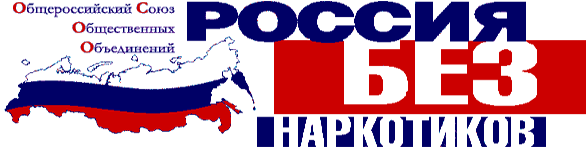